Отделение медицинской реабилитации в Поликлинике № 1 «ЧУЗ «КБ РЖД Медицина»  Воронеж
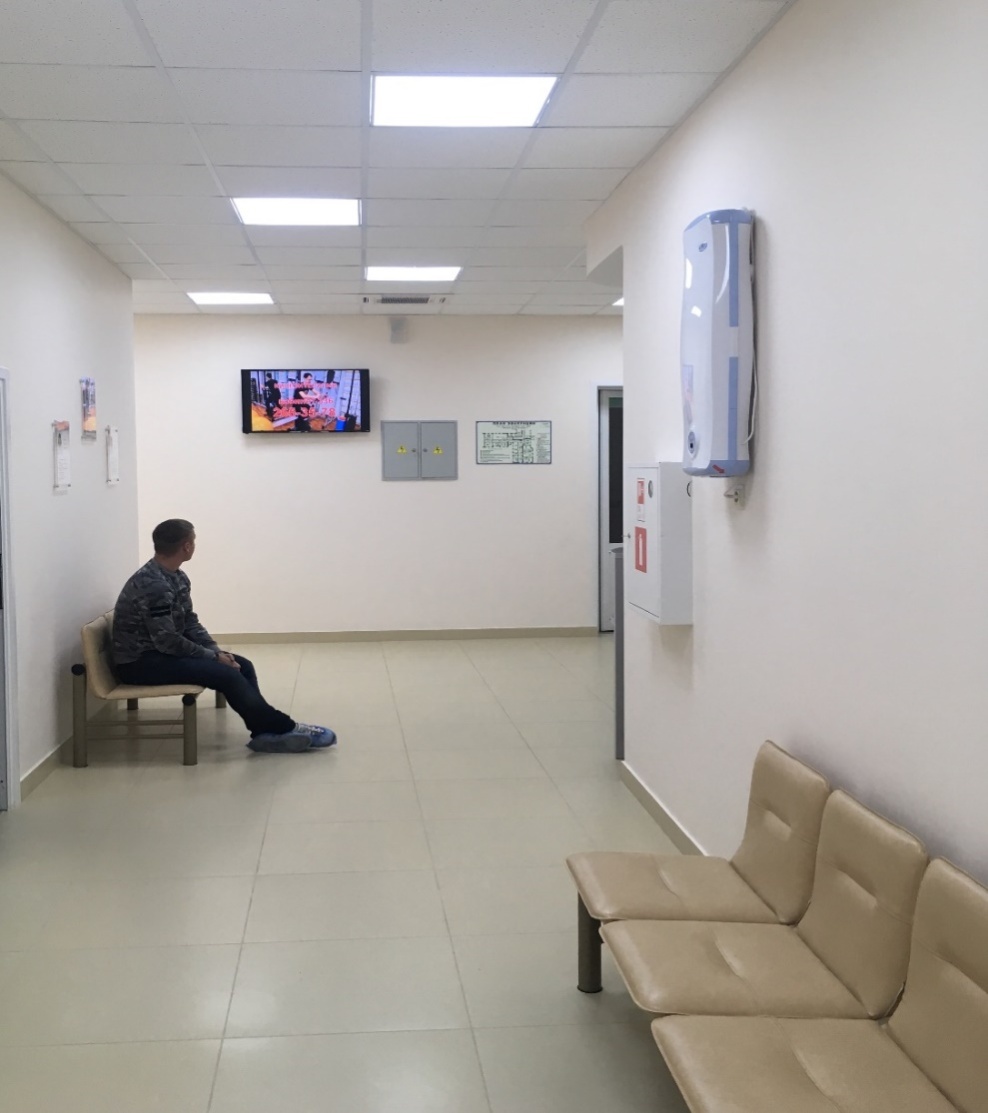 Современные направления деятельности отделения
1. фонофорез с мукосатом
            кинезитерапия2. различные виды физиотерапии (магнитотерапия, ДЭНС-терапия, лазеротерапия, квантовая терапия, высокочастотная терапия, поляризованный свет, различные виды электролечения)3. медицинский массаж и лечебная физкультура4. иглорефлексотерапия5. парафино-озокеритотерапия6. альфа-терапия (радоновые ванны)7. водолечение (гидромассаж)
Разработаны реабилитационные программы отделения при следующих заболеваниях
остеохондрозе и межпозвонковых грыжах,
поражениях лицевого нерва, ветвей тройничного нерва и др. нейропатиях,
состояниях после артроскопических операций на крупных суставах.
состояниях после эндопротезирования коленных и тазобедренных суставов,
состояниях после переломов костей верхних и нижних конечностей, и других травм,
заболеваниях женской половой сферы (воспалительные заболевания, миома матки небольших размеров, эндометриоз, бесплодие)
бронхолегочной патологии (ХОБЛ, хронический бронхит, бронхиальная астма, пневмонии)
артропатии, полиостеоартроз, подагра,
гипертоническая болезнь, стенокардия, ВСД.
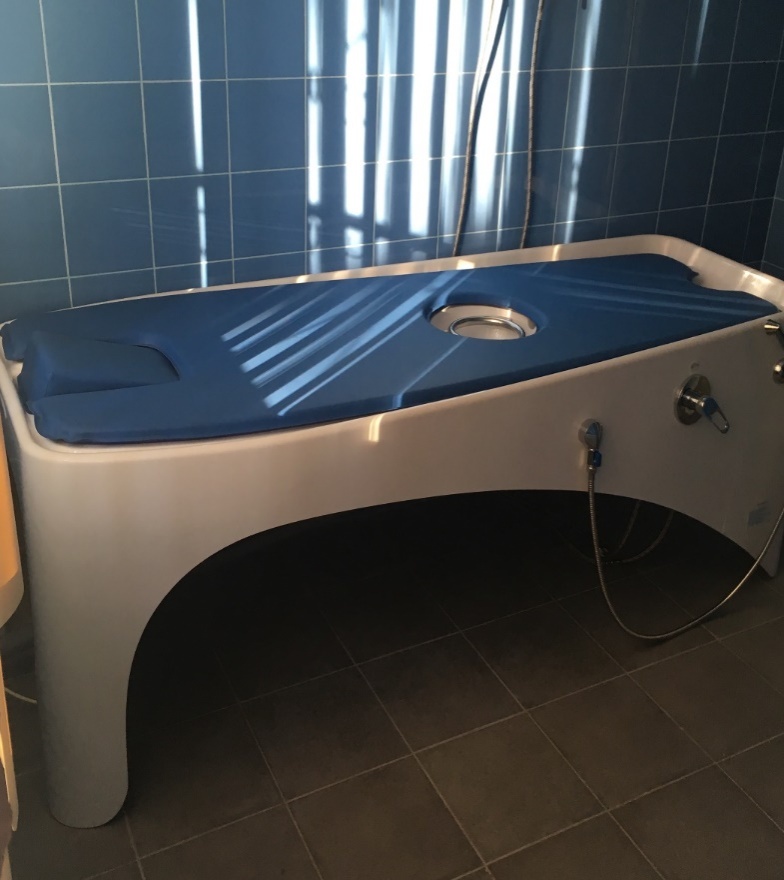 Лечение радоновыми ваннами Польза радоновых ванн заключается в ускорении всех обменных процессов. Поврежденные ткани намного быстрее и эффективнее восстанавливаются от всевозможных повреждений, нивелируются воспалительные явления.Применятся в неврологии при болях в спине,в травматологии для лечения переломов и остеартрозов,в ревматологии при ревматоидных артритах,в нейрохирургии для лечения болевого синдрома в спине и после удалеления межпозвонковых грыж.Противопокания-злокачественные заболевания малого таза.ИБС ФК 1-2.ХСН2 и выше ФК.тиреотоксикоз.туберкулез в открытой фазе,острые катаральные явления.септические состояния
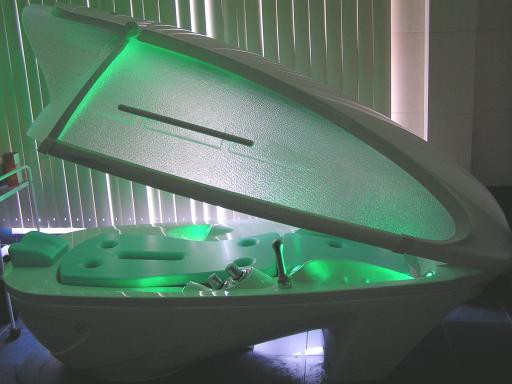 Альфа-капсула
Показания в неврологии Остеохондроз .мышечно-тонический синдром.астено-невротический синдром.
В кардиологии-ВСД.гипертоничексая болезь1-2 ст, 
В наркологии и психиатрии-лечение никотиновой и алкогольной зависимости.депрессия,реабилитация после психотравмирующих состояний
В диетологии-лимфодренажный эффект для уменьшенияжировой прослойки под кожей.
Укрепляет сосуды и сердце.
Ускоряет и облегчает освобождение организма от шлаков и токсинов благодаря усилению потоотделения.
Дает расслабление нервной системе.
Противопоказания Инфаркты и инсульты в анамнезе,аритмический синдром.онкологические заболевания,катаральные явления
Рефлексотерапия:
В ревматологии;,болезни опорно-двигательного аппарата; Ревматизм (не ранее, чем через 6—7 месяцев после острой атаки); хронический ревматоидный полиартрит; инфекционные и неспецифические полиартриты; дистрофические (неинфекционные) полиартриты; остаточные явления после травм суставов, остеомиелиты;заболевания мочеполовой системы у мужчин;  В гинекологии;  заболевания женских половых органов, в том числе хронические воспалительные процессы и бесплодие; У нас используется методика гинекологических орошений.Противопоказания 
Новообразования любой этиологии,психозы,беременность,острые катаральные явления,
6
Водолечение
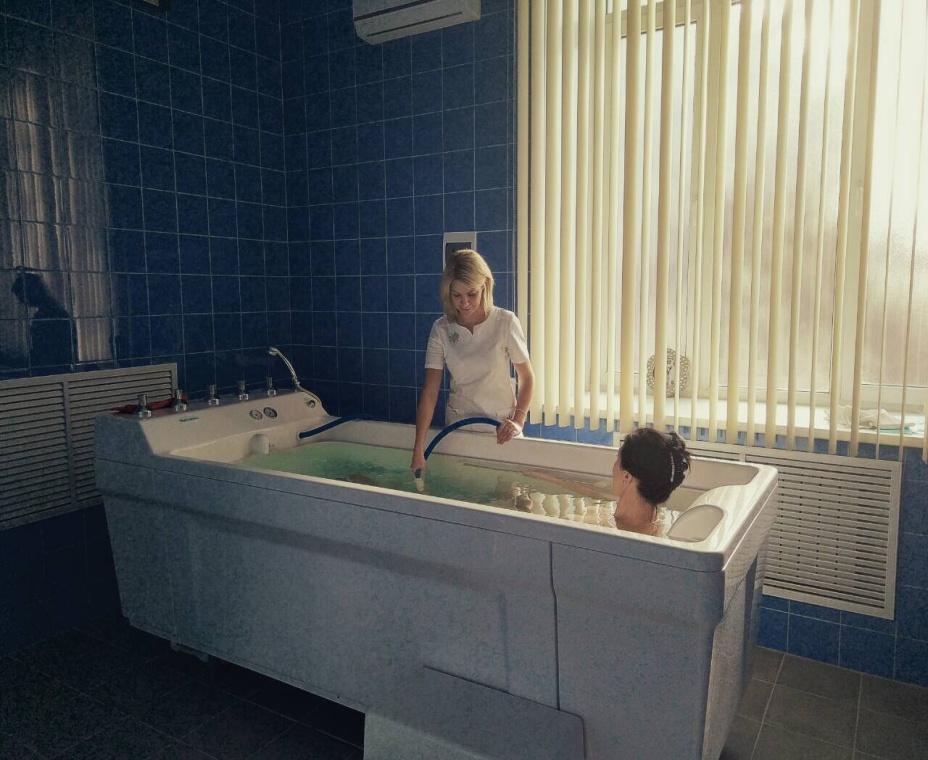 Показания в неврологии остеохондроз, мышечно-тонический синдром, полиневропатиии.
Противопоказания инфаркты и инсульты в анамнезе.аритмический синдром, ИБС.
В ревматологии  остеоартрозы.заболевания опорно-двигательно аппарата
В травматолии и нейрохирургии- восстановление после оперативного лечения  межпозвонковых грыж.состояние после эндопротезирования.,лечения посттравматического и хронического болевого синдрома
В онкологии  лечение хронического болевого синдрома.Это уникальный метод лечения не имеет противопазаний
 Массаж водяной струей не травмирует поверхность тела и вызывает приятные ощущения у человека. При таком массаже ускоряется ток крови и лимфыпо сосудам